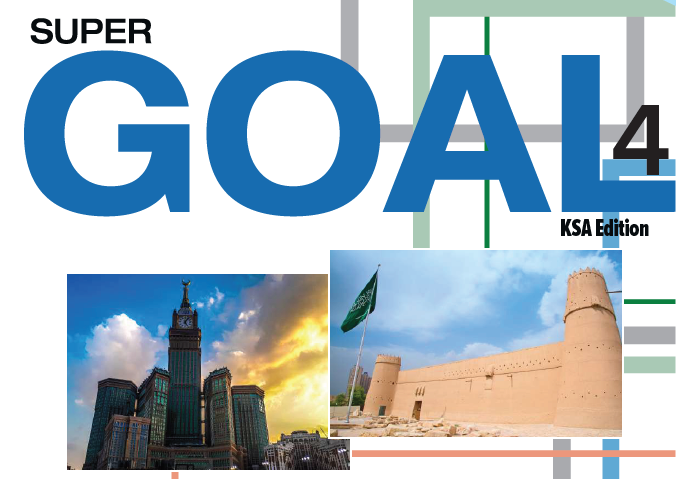 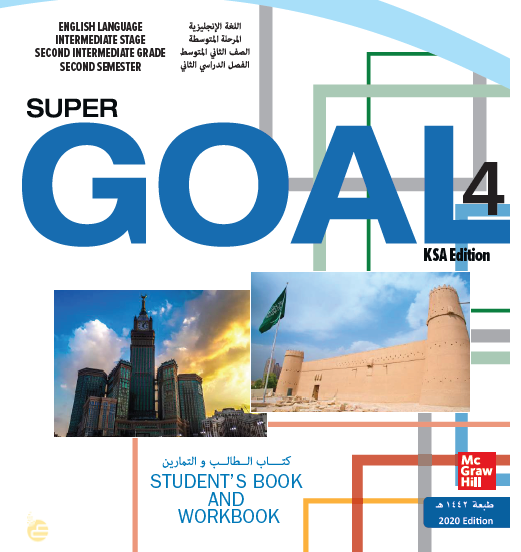 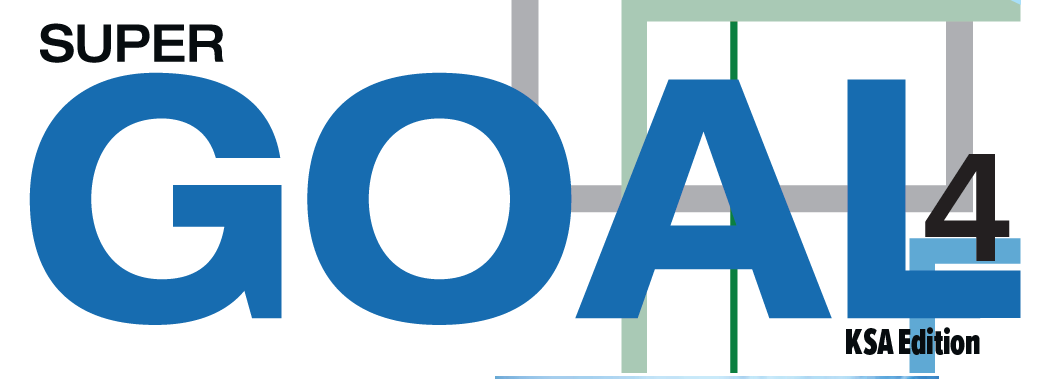 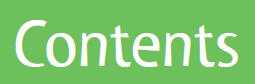 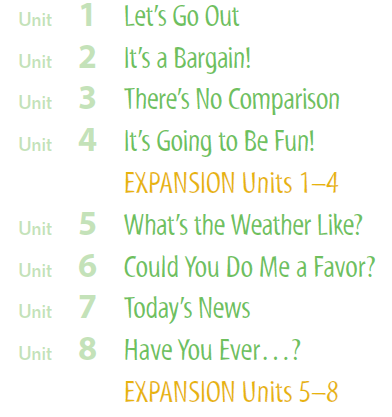 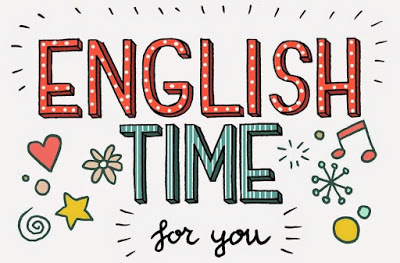 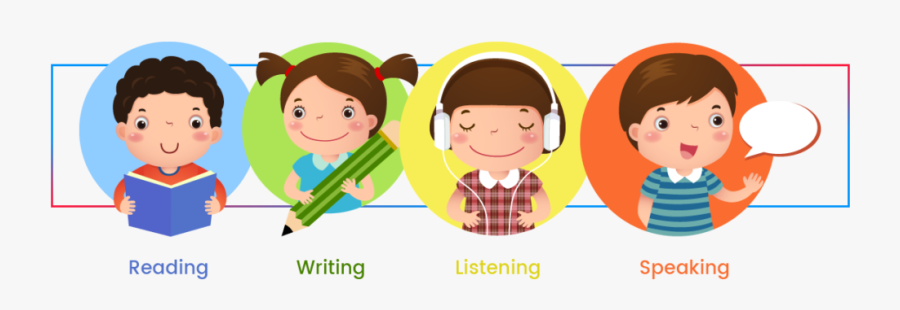 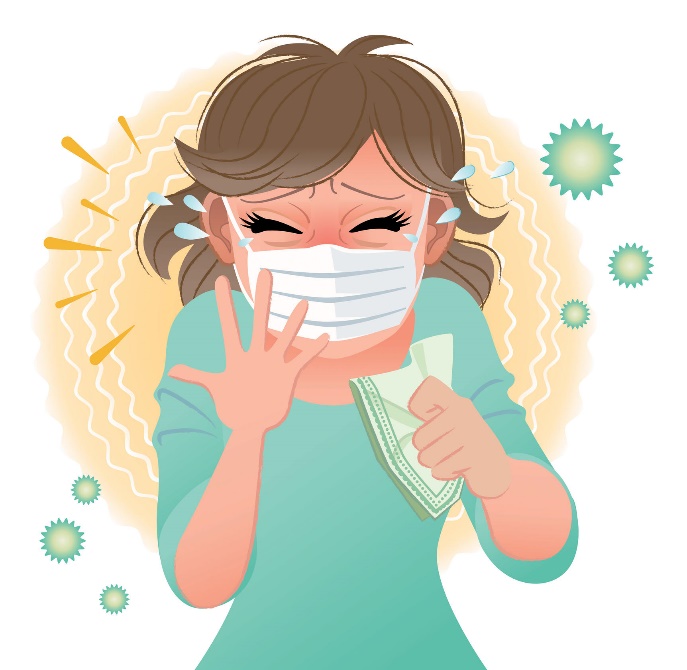 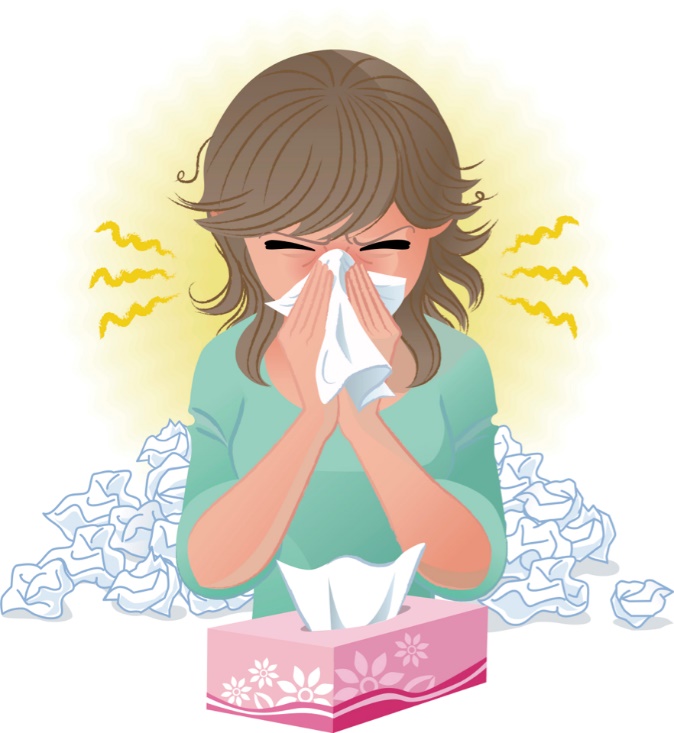 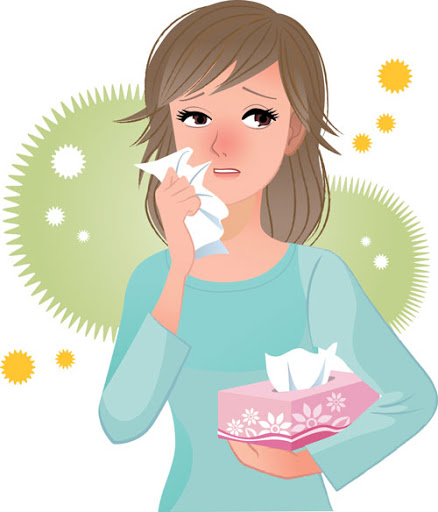 Covid 19
☺Avoid gathering !
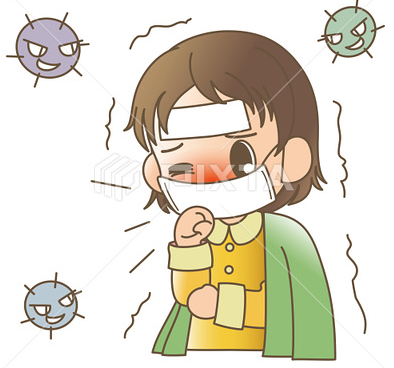 ☺We must wear a mask before
going out.
☺Social distancing is not a
choice, it is a must!
☺Keep a distance of 2 meters
to avoid accountability
☺wash hands constantly.
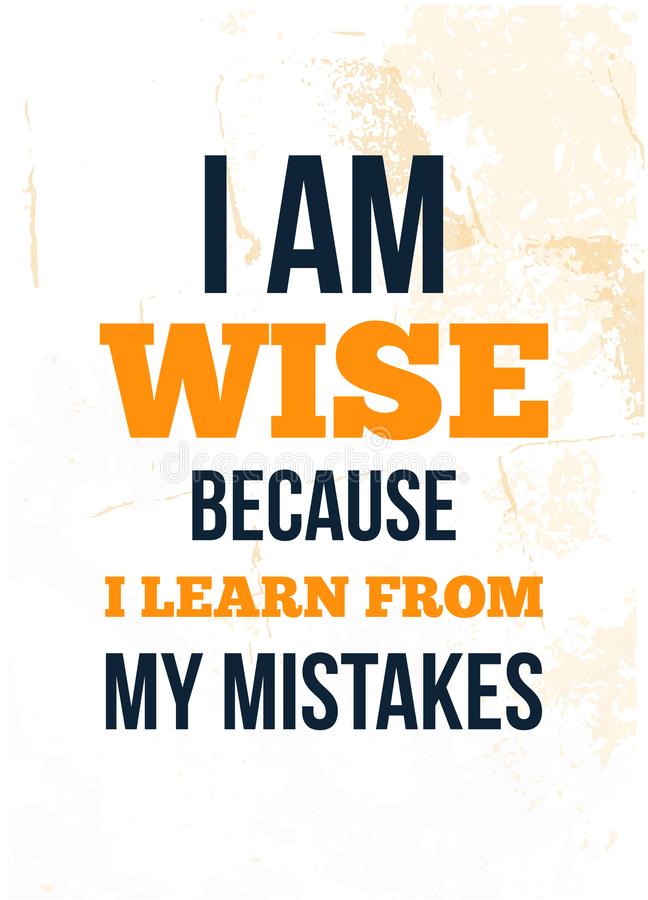 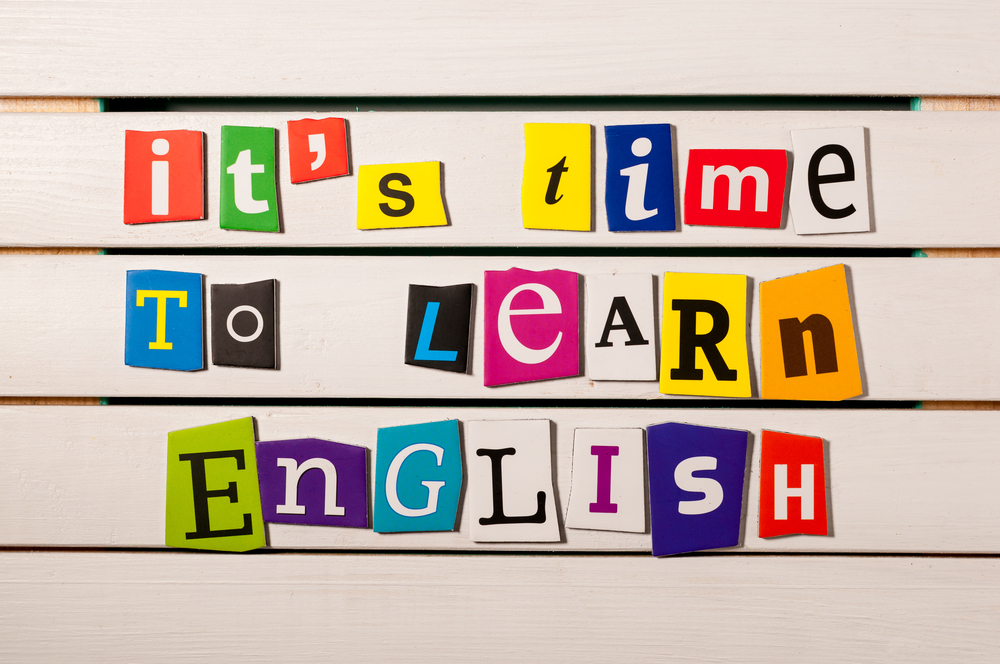 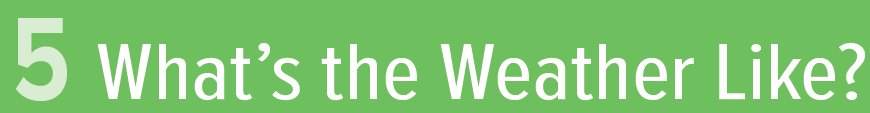 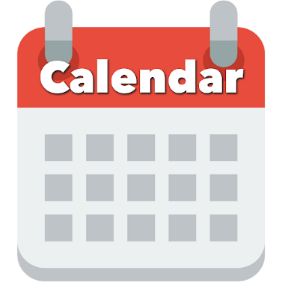 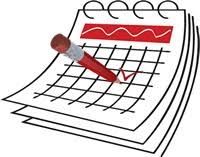 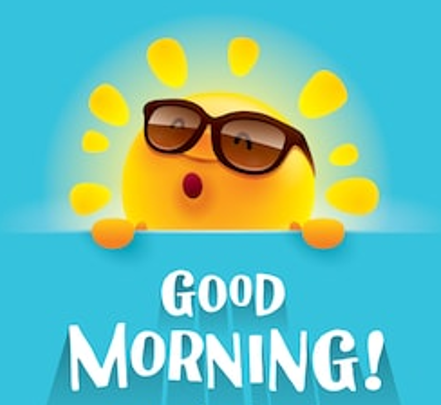 Today: Monday
Date:
2-8-1442 H
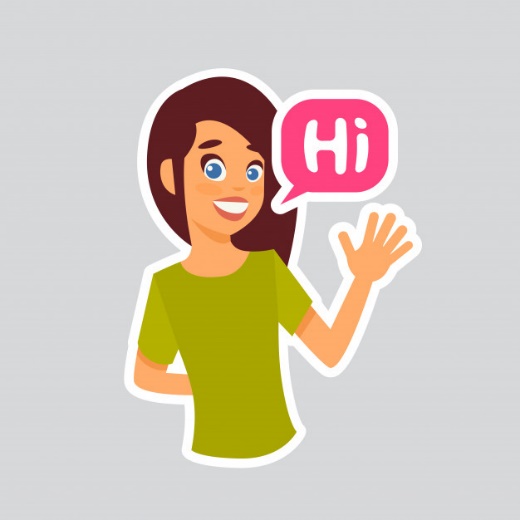 March 15th \ 2021
everyone,
How is everything going?
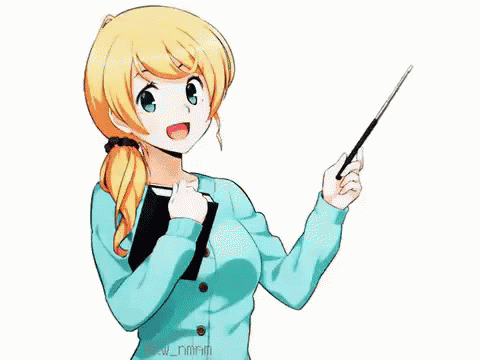 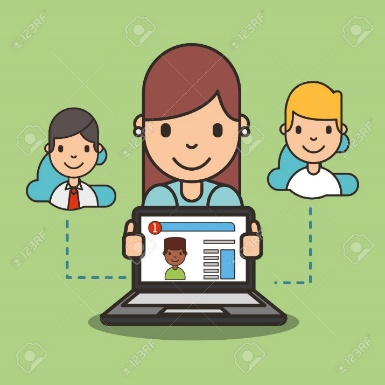 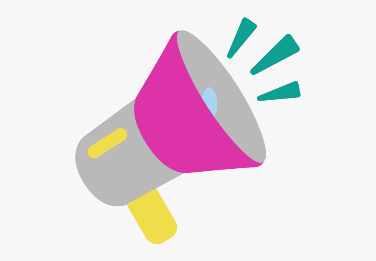 ارجو الالتزام بعدم كتابة أي تعليقات غير لائقة بالأدب العام. علماً بأنه أي محادثة نصية او كتابية مسجلة تحت اسمك ورقم هويتك 
وعلية سيتم معاقبة من لم تلتزم بالذوق العام والسلوك الحسن خلال تواجدك في المنصة او الفصول الافتراضية.
وذلك برفع شكوى وبلاغ رسمي ضدك بما تم كتابته او قولة والتواصل مع ولي الأمر والمسؤولين لاتخاذ الاجراء اللازم مع المخالفة. 

 ونتمنى وضع صوره في ملفك التعريفي لائقة بالمنصة التعليمية
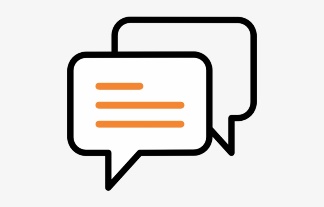 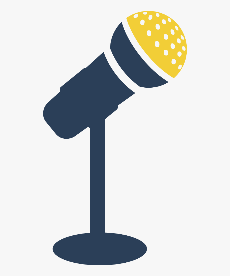 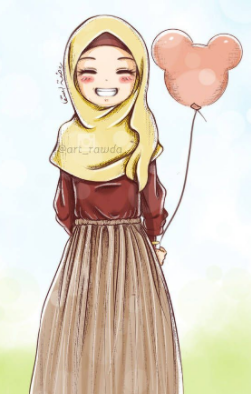 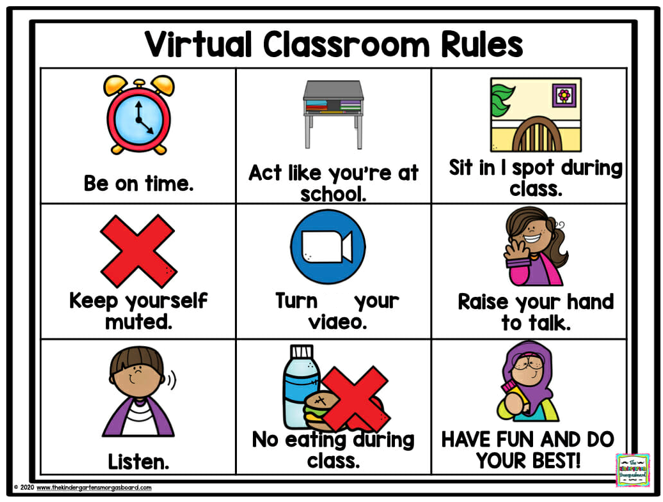 off
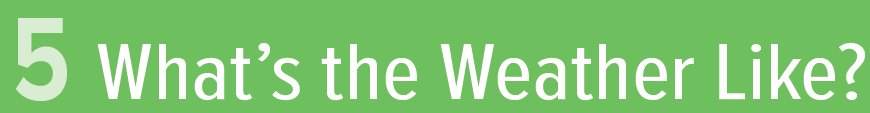 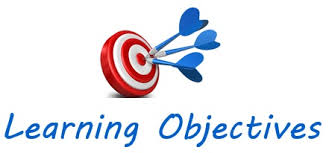 ☺
♥
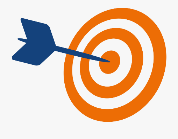 Use Conditional Sentences with Present and Future Forms
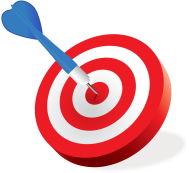 ….
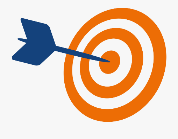 ..
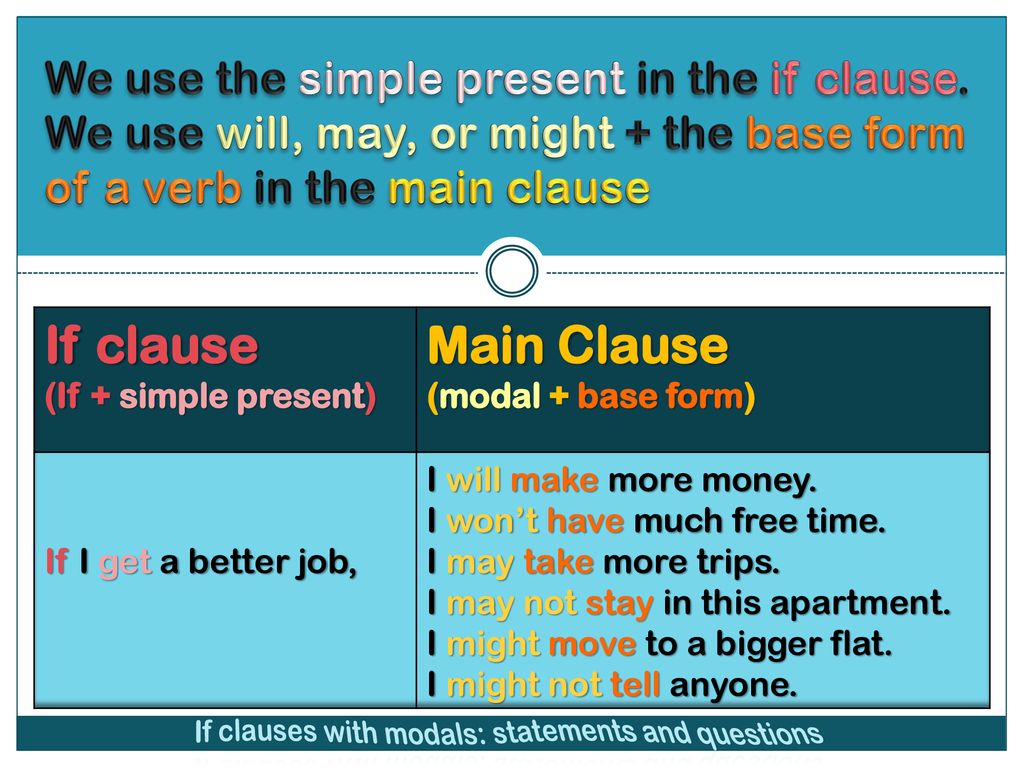 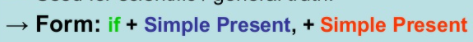 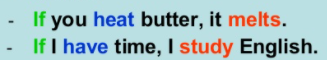 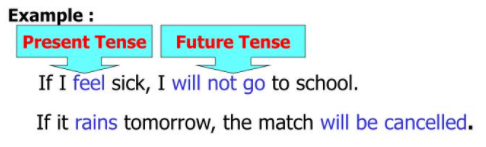 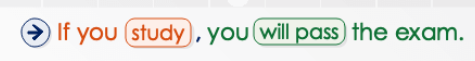 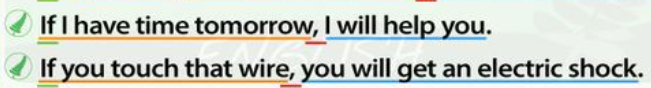 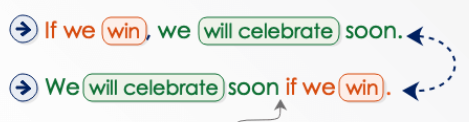 when we use if to talk about present facts,
if means whenever. 
The verb forms in the if-clause and the main clause. 
(simple present + simple present)
☻ When we use if to talk about the future, if means
something may or may not happen. 
the verb forms in the if-clause and the main clause. 
(simple present + will/won’t) 
☺we use the simple present in the if-clause even though we are talking about the future.
☻ the difference in meaning between 
an if-clause +may/might (the second event is not certain to happen if the event in the if-clause happens) and 
an if-clause + will (the second event is certain to happen if the event in the if-clause happens).
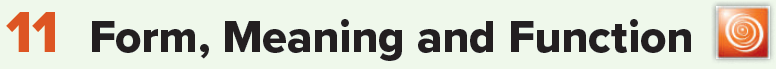 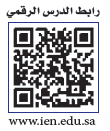 Page 47
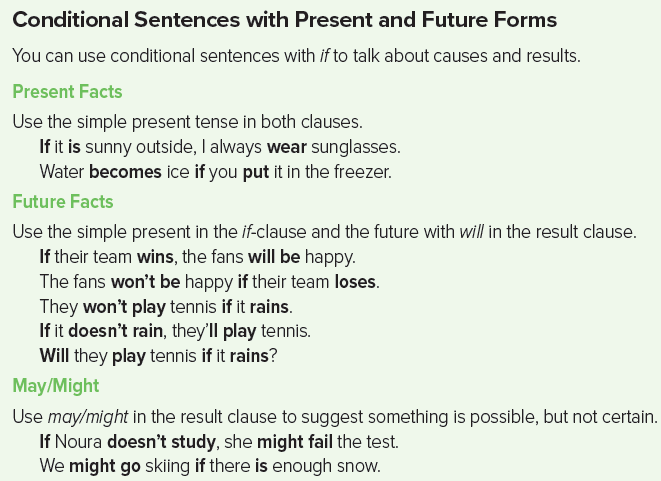 if-clause + will
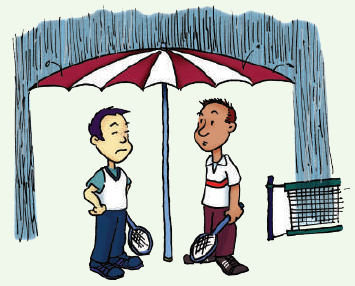 if-clause +may/might
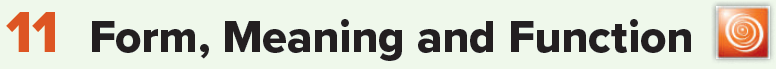 Page 47
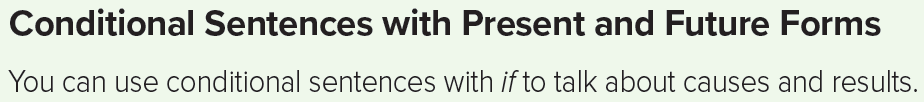 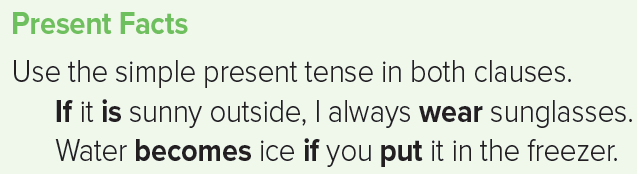 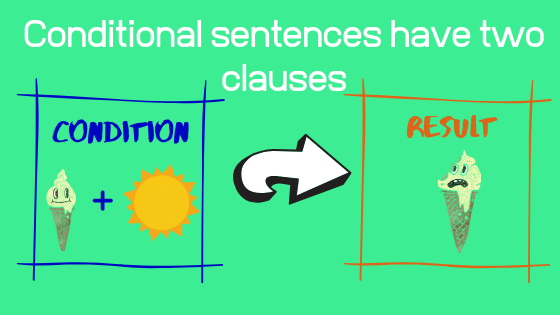 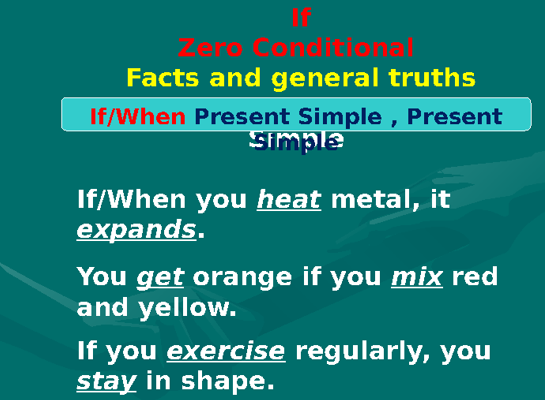 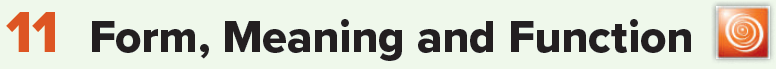 Page 47
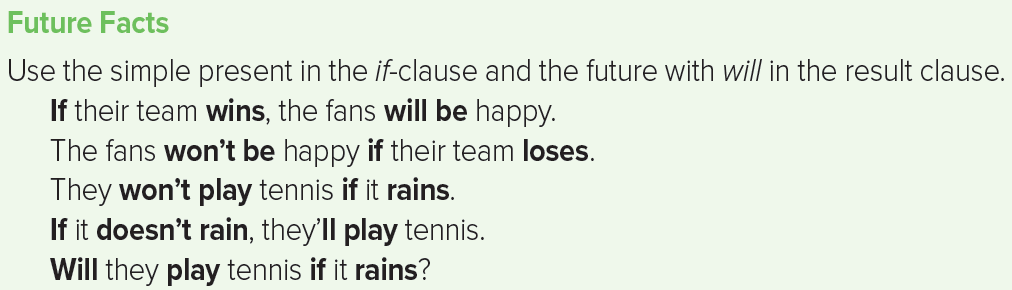 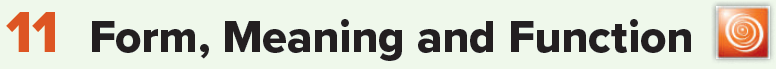 Page 47
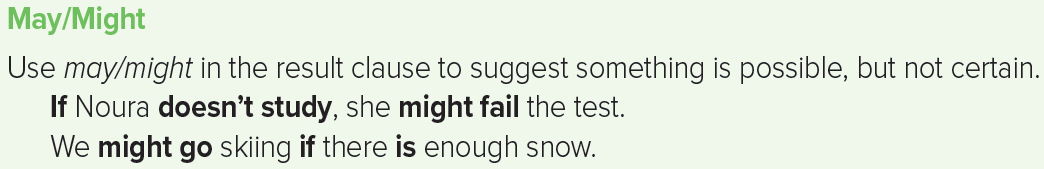 Page 47
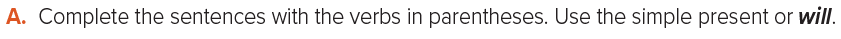 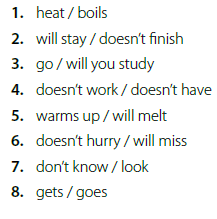 heat
boils
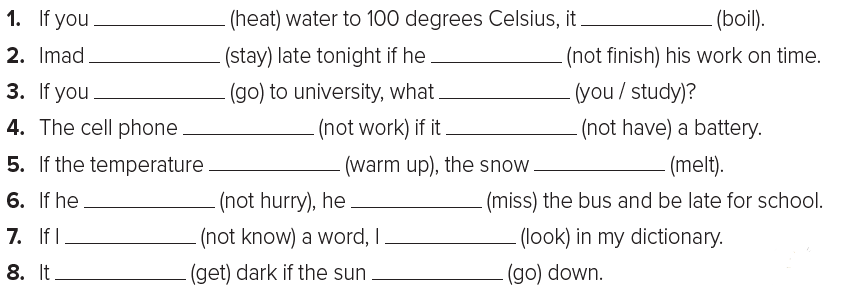 will stay
doesn’t finish
will you study
go
doesn’t have
doesn’t work
warms up
will melt
doesn’t hurry
will miss
don’t know
look
gets
goes
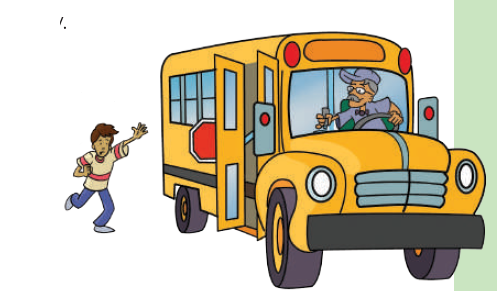 Page 47
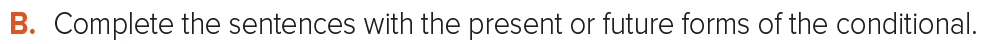 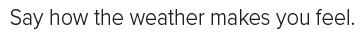 If the sky is dark and cloudy, I feel tired and depressed.
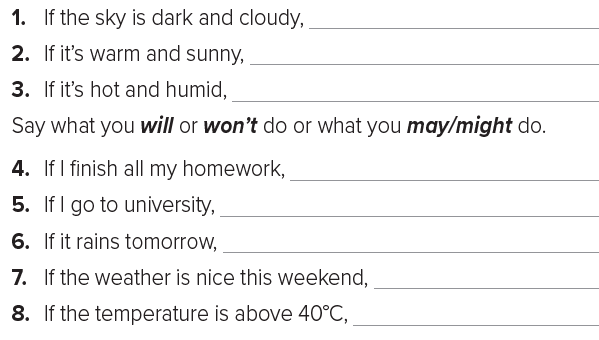 If it’s warm and sunny, I’m in a lively mood.
If it’s hot and humid, I don’t feel very active.
If I finish all my homework, I might watch a film on TV.
If I go to university, I may study engineering.
If it rains tomorrow, I won’t walk home from school.
If the weather is nice this weekend, I may go 
                                                      to the beach
If the temperature is above 40°C, I’ll turn on 
                                           the air conditioner
أتمنى الاهتمام بمتابعة الدروس في قتوات عين الرسمية من وزارة التعليم
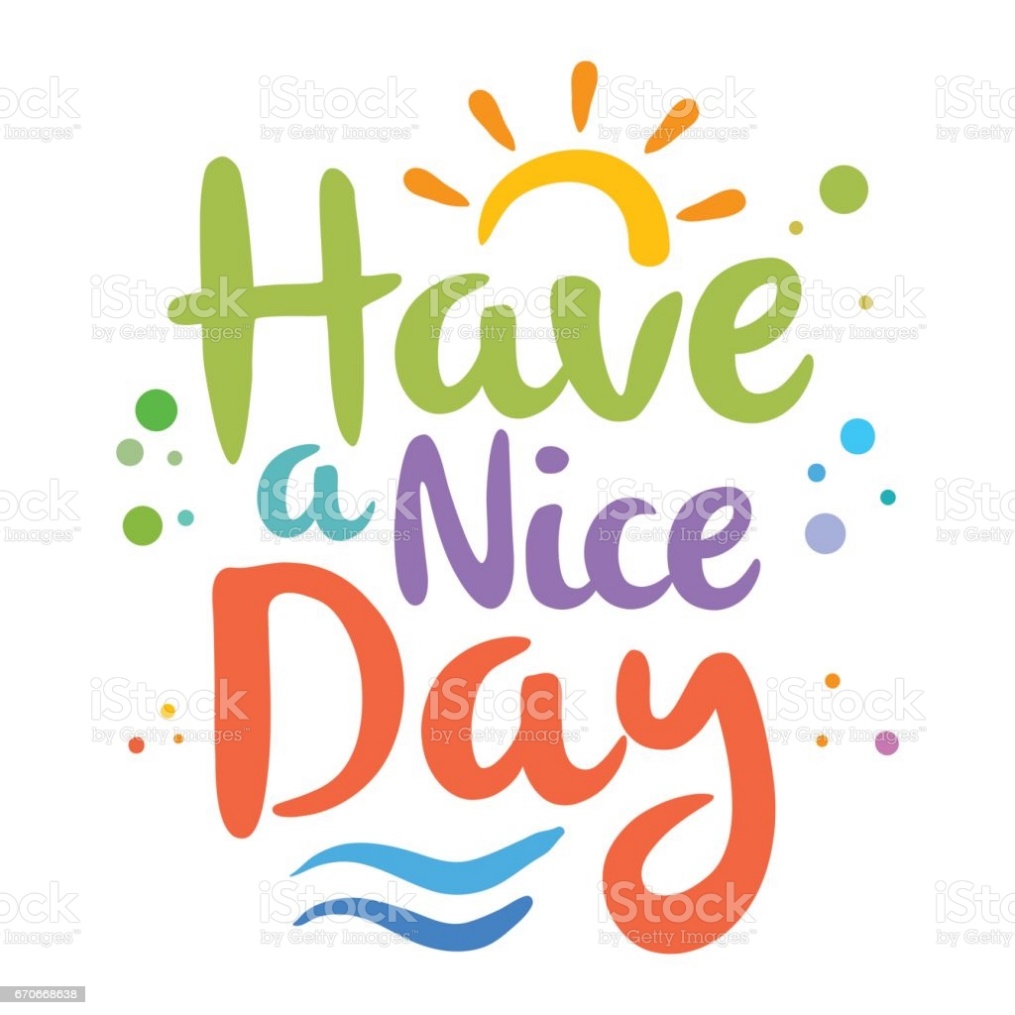 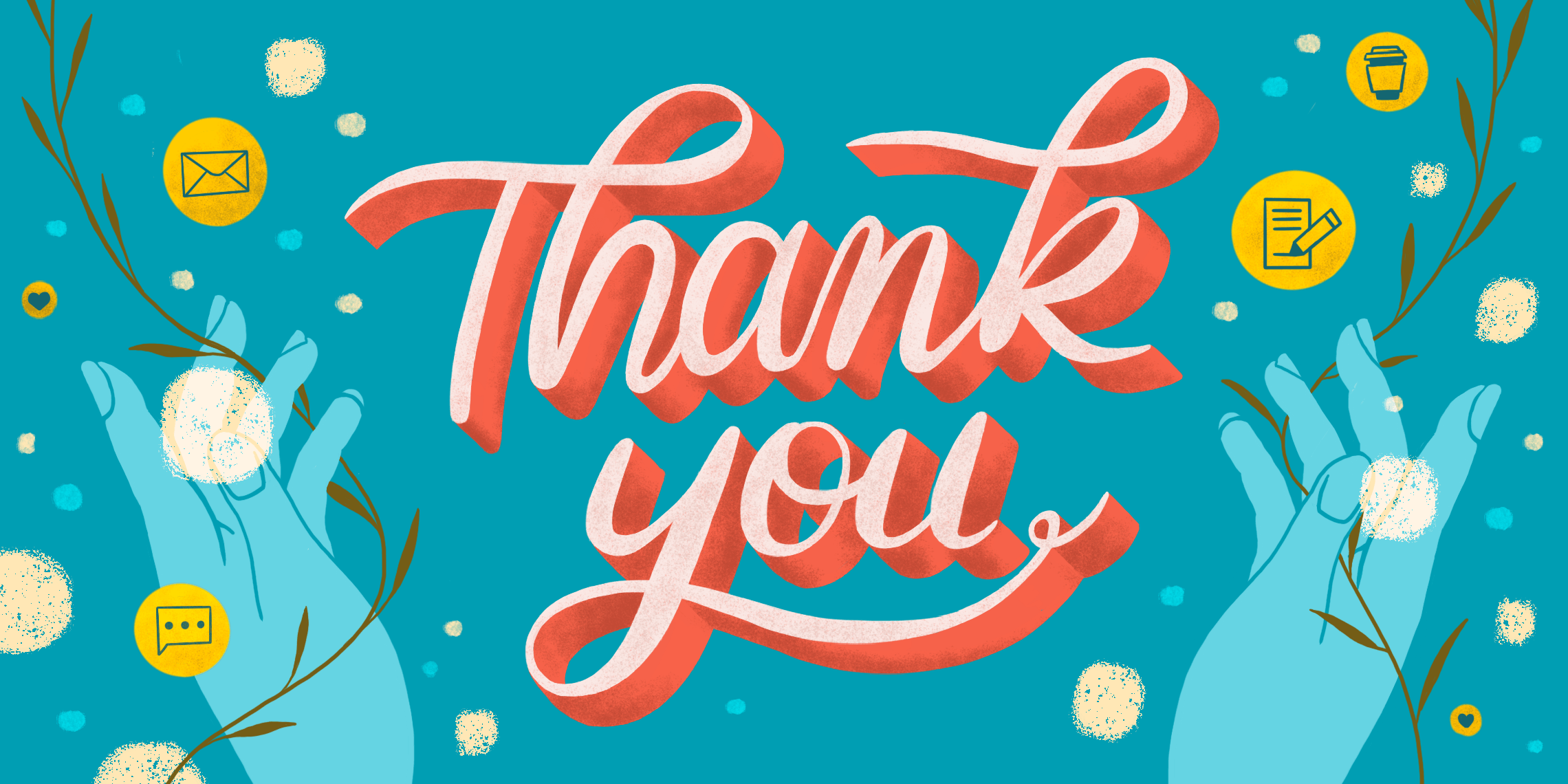 T.Noureyah Alghamdi
The end
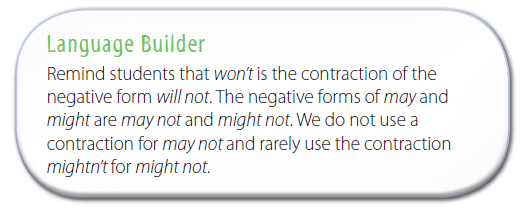 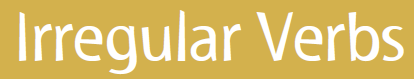 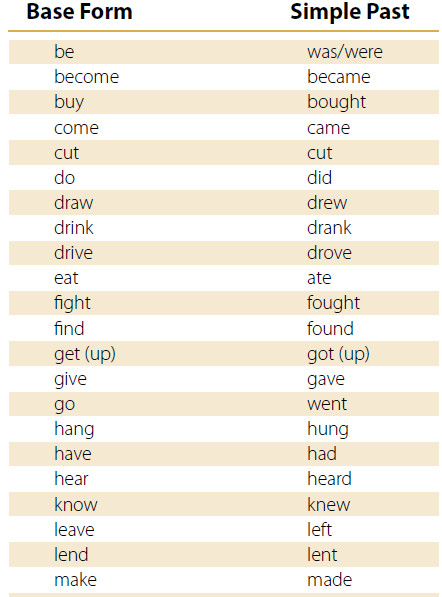 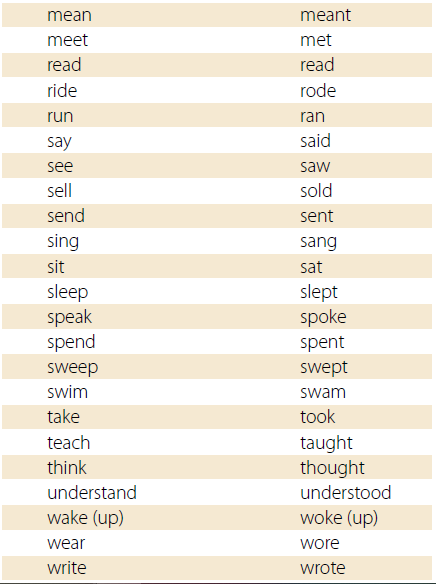